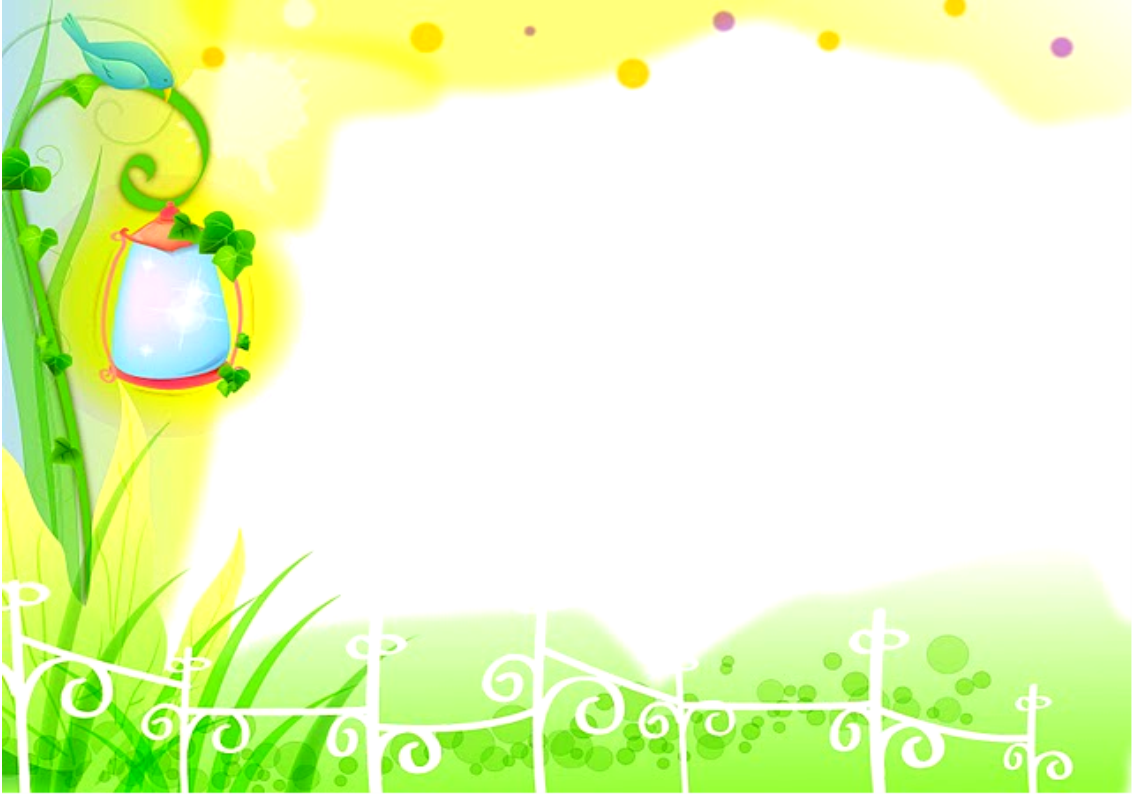 Муниципальное бюджетное общеобразовательное учреждение Сиверская средняя общеобразовательная школа №3 (структурное подразделение – дошкольные группы)
Дополнительная общеразвивающая программа художественно-эстетической направленности

«Маленький художник»
Срок реализации программы 4 года
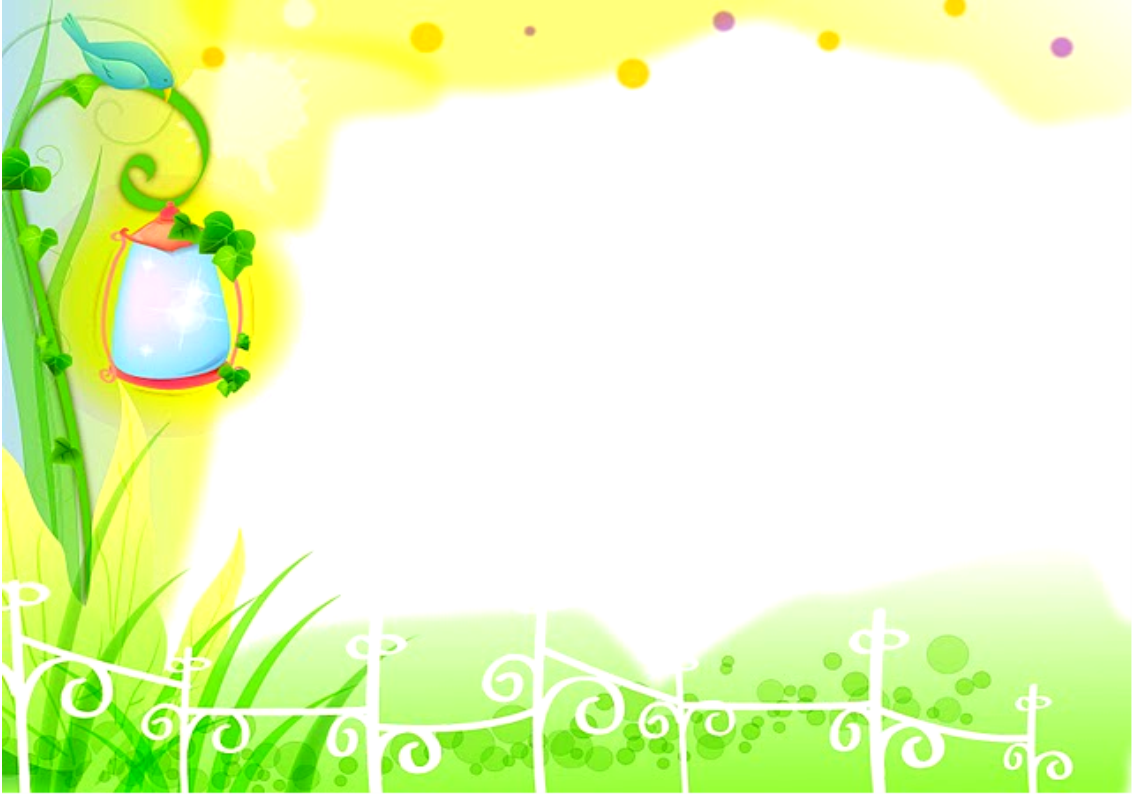 Цели и задачи программы

Цель - формирование у детей эстетического отношения и художественно-творческих способностей в изобразительной деятельности.                                                                                                     Задачи: 
Развитие эстетического восприятия художественных образов (в произведениях искусства) и предметов (явлений) окружающего мира как эстетических объектов. 
Создание условий для свободного экспериментирования с художественными материалами и инструментами.
  Ознакомление с универсальным «языком» искусства - средствами художественно-образной выразительности. 
 Амплификация (обогащение) индивидуального художественно-эстетического опыта.
  Развитие художественно-творческих способностей в продуктивных видах детской деятельности. 
 Воспитание художественного вкуса и чувства гармонии
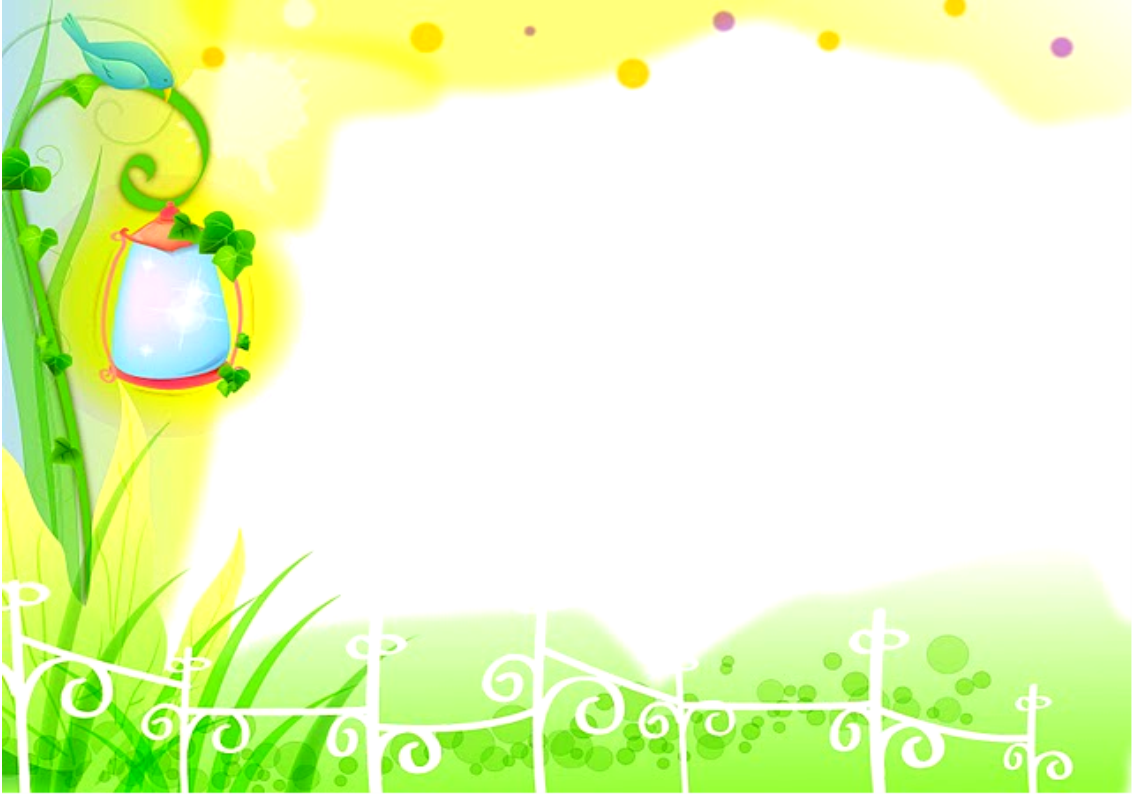 Основные цели и задачи программы
Задачи художественно-творческого развития детей 3-4 лет
Задачи художественно-творческого развития детей 4-5 лет
Формировать способы зрительного и тактильного обследования различных объектов для обогащения и уточнения восприятия особенностей их формы, пропорций, цвета, фактуры
Поддерживать интерес детей к народному и декоративному искусству знакомить с произведениями разных видов изобразительного искусства ,
Знакомить детей с народной игрушкой (филимоновской, дымковской, семёновской, богородской) для обогащения зрительных впечатлений и показа условно-обобщённой трактовки художественных образов.
Обращать внимание детей на образную выразительность разных объектов в искусстве, природном и бытовом окружении
Учить передавать характерные особенности изображаемых объектов
Знакомить с книжной графикой на примере творчества известных мастеров детской книги - Васнецова Ю., Дубинчик Т., Елисеева А., Конашевича В., Лебедева В., Рачева Е., Репкина П.
Учить детей видеть цельный художественный образ в единстве изобразительно-выразительных средств колористической, композиционной и смысловой трактовки
Знакомить с цветовой гаммой, с вариантами композиций и разным расположением изображения на листе бумаги.
Создавать условия для самостоятельного освоения детьми способов и приёмов изображения знакомых предметов на основе доступных средств художественно-образной выразительности (цвет, пятно, линия, форма, ритм, динамика) в их единстве.
.Сочетать различные техники изобразительной деятельности
Проводить коллективные работы 
 учить согласовывать свои действия с действиями других детей
Побуждать детей самостоятельно выбирать способы изображения при создании выразительных образов, используя для этого освоенные технические приемы
Отображать свои представления и впечатления об окружающем мире доступными графическими и живописными средствами
В дидактических играх с художественным содержанием учить различать цветовые контрасты; предлагать размещать цвета по степени интенсивности
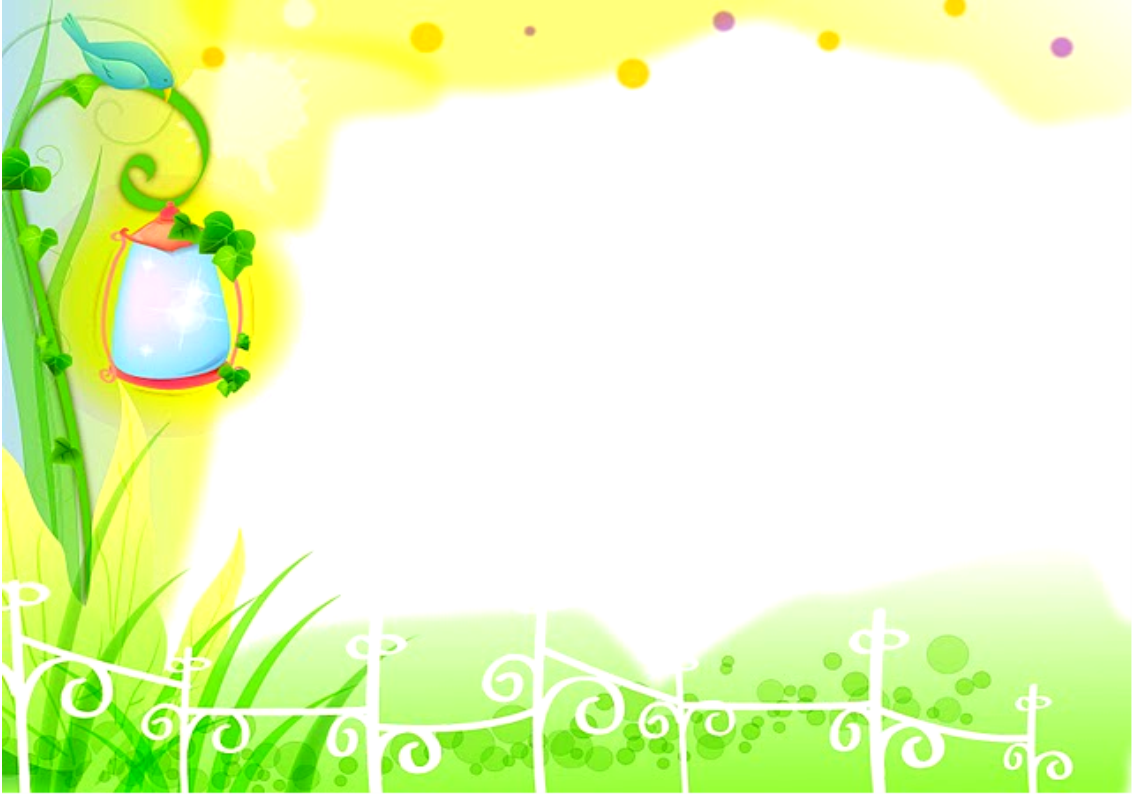 Основные  задачи программы
Задачи художественно-творческого развития детей5-6 лет
Задачи художественно-творческого развития детей 6-7 лет
Обращать внимание детей на образную выразительность разных объектов в искусстве, природном и бытовом окружении
Продолжать знакомить детей с произведениями разных видов искусства
Учить детей грамотно отбирать содержание рисунка
Показывать детям, чем отличаются одни произведения искусства от других как по тематике, так и по средствам выразительности
Поддерживать желание передавать характерные признаки объектов и явлений на основе представлений, полученных из наблюдений или в результате рассматривания репродукций
Расширять, систематизировать и детализировать содержание изобразительной деятельности детей
Совершенствовать изобразительные умения во всех видах художественной деятельности: продолжать учить передавать форму изображаемых объектов, их характерные признаки, пропорции и взаимное размещение частей
Инициировать самостоятельный выбор детьми художественных образов, сюжетов композиций, а также материалов, инструментов, способов и приёмов реализации замысла.
Помогать детям научиться различать реальный и фантазийный (выдуманный) мир в произведениях изобразительного и декоративно-прикладного искусства
Поддерживать стремление самостоятельно сочетать знакомые техники, помогать осваивать новые, по собственной инициативе объединять разные способы изображения
Совершенствовать специфические умения во всех видах изобразительной деятельности
Формировать представления о художественных ремеслах
знания о том, какими материалами и инструментами пользуются мастера
Совершенствовать технику гуашевыми красками
 учить рисовать акварельными красками; показать возможность цветового решения одного образа с помощью нескольких цветов или их оттенков.
Развивать композиционные умения: размещать объекты в соответствии с особенностями их формы, величины, протяжённости; создавать композицию в зависимости от сюжета - располагать объекты на узком или широком пространстве
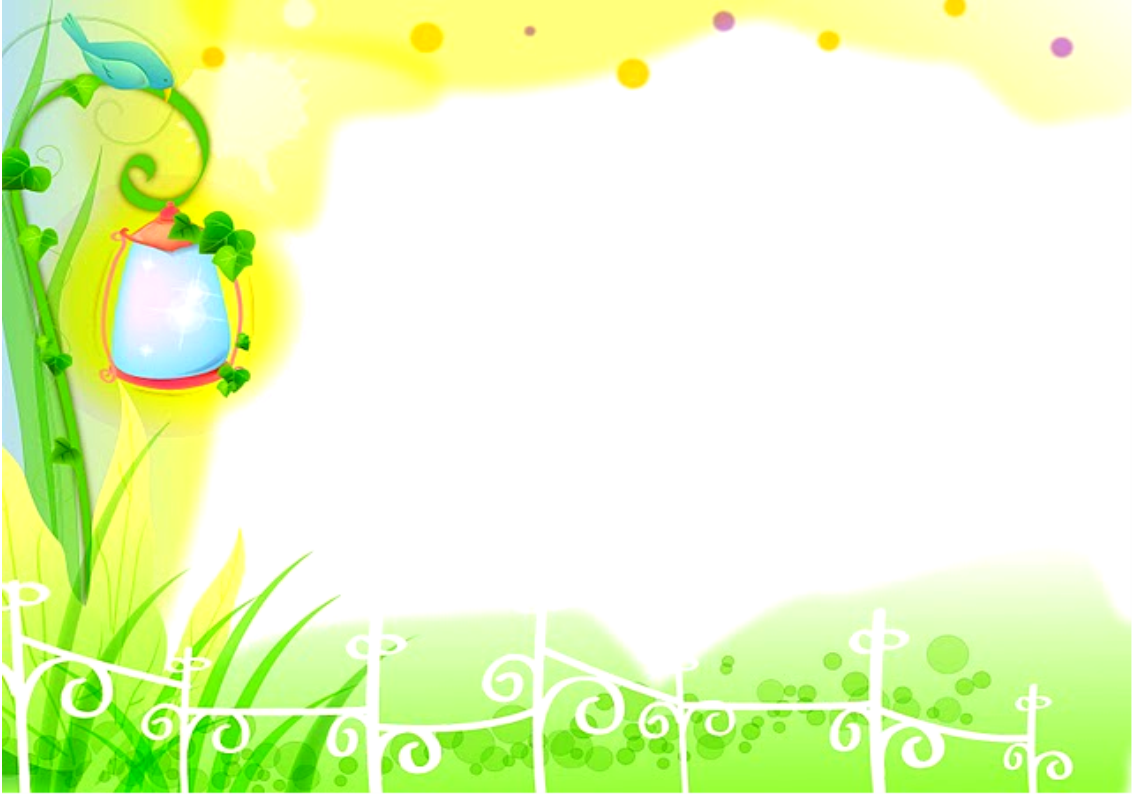 Программа  «Маленький художник» для детей 3-7 лет  реализуется в течение 4-х лет в виде подгрупповых и индивидуальных занятий. 
В течение учебного года проводятся открытые занятия для родителей.
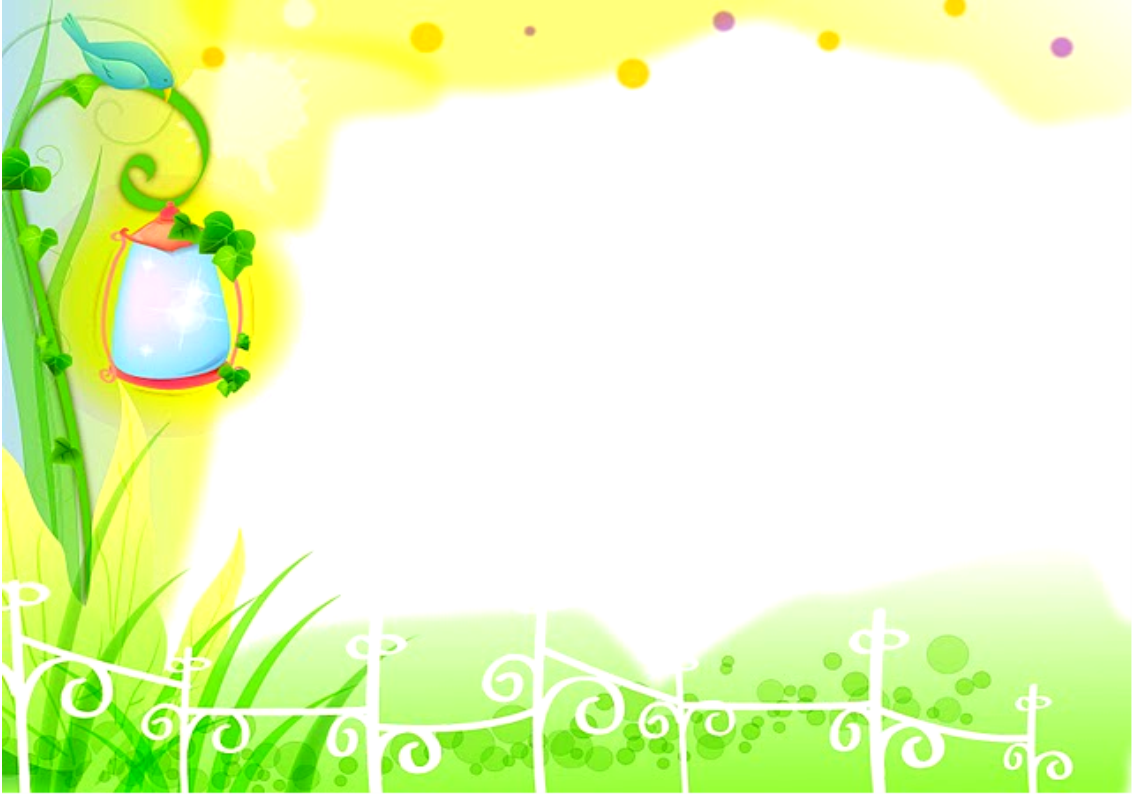 Ожидаемые результаты реализации программы
3-4 года
Сформированы способы зрительного и тактильного обследования различных объектов для обогащения и уточнения восприятия особенностей их формы, пропорций, цвета, фактуры. 
2. Дети ознакомлены с народной игрушкой (филимоновской, дымковской, семёновской, богородской) для обогащения зрительных впечатлений и показа условно-обобщённой трактовки художественных образов.
 3. Дети умеют находить связь между предметами и явлениями окружающего мира и их изображениями в рисунке, лепке, аппликации. 
4. Дети знакомы с книжной графикой на примере творчества известных мастеров детской книги - Васнецова Ю., Дубинчик Т., Елисеева А., Конашевича В., Лебедева В., Рачева Е., Репкина П.
6. Дети владеют способами и приёмами изображения знакомых предметов на основе доступных средств художественно-образной выразительности (цвет, пятно, линия, форма, ритм, динамика) в их единстве. 
7. Дети самостоятельно выбирают способы изображения при создании выразительных образов, используя для этого освоенные технические приемы; развито восприятие детей, сформировано представление о предметах и явлениях окружающей действительности. 
8. Дети отображают свои представления и впечатления об окружающем мире доступными графическими и живописными средствами
 9. Дети сопровождают движения карандаша или кисти словами, игровыми действиями (например: «Дождик, чаще - кап-кап-кап!», «Бегут ножки по дорожке - топ-топ-топ!»); 
10. Дети продолжают учиться рисовать карандашами и фломастерами - проводить линии (вертикальные, горизонтальные, волнистые, кривые) и замыкать их в формы ,создавая тем самым выразительные образы.
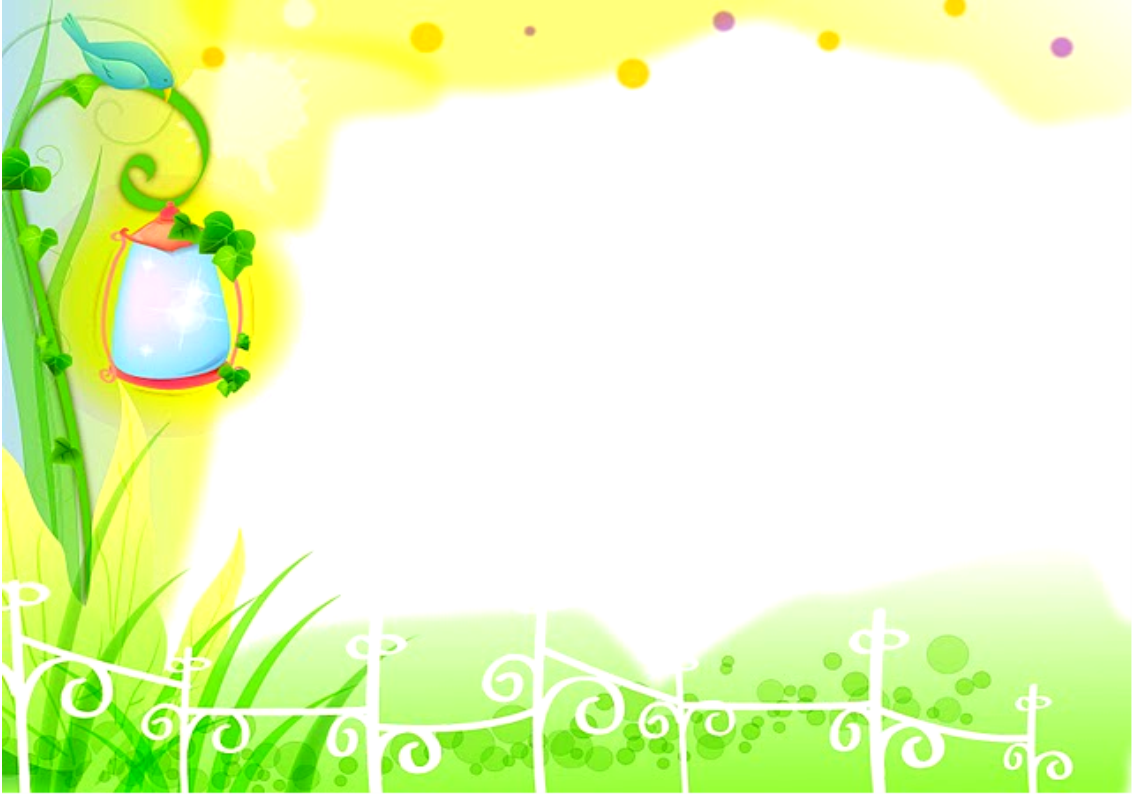 Ожидаемые результаты реализации программы
4-5 лет
Дети знакомы с произведениями разных видов изобразительного искусства (живопись, натюрморт, книжная графика). 
2.Дети воплощают в художественной форме свои представления, переживания, чувства, мысли. 
3.Дети передают характерные особенности изображаемых объектов (городской дом высокий, многоэтажный, каменный, а деревенский низкий, одноэтажный, деревянный) 
4.Знакомы с цветовой гаммой, с вариантами композиций и разным расположением изображения на листе бумаги. 
5.Развивается способность передавать одну и ту же форму или образ в разных техниках (изображать солнце, цветок, птичку в рисунке). 
6.Умеют сочетать различные техники изобразительной деятельности (графика, живопись, ) (например, сюжеты «Наш огород», «Наш аквариум»).
7.Поддерживается интерес к содержанию новых слов: «художник», «музей», «выставка», «картина», «скульптура» и пр.
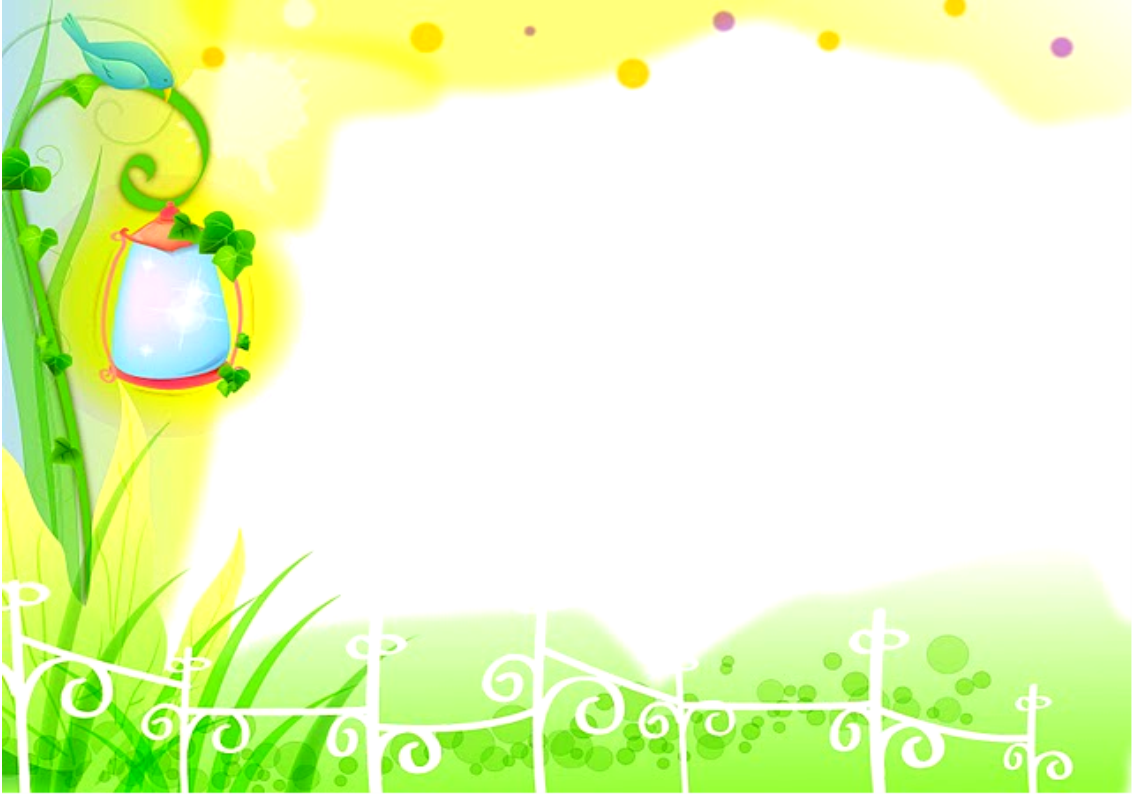 Ожидаемые результаты реализации программы
5-6 лет
Дети знакомы с произведениями разных видов искусства (живопись, графика, народное и декоративно-прикладное искусство, архитектура) для обогащения зрительных впечатлений, формирования эстетических чувств и оценок. 
2.Дети учатся обращать внимание детей на образную выразительность разных объектов в искусстве, природном и бытовом окружении 
Дети учатся грамотно отбирать содержание рисунка
Дети передают характерные признаки объектов и явлений на основе представлений, полученных из наблюдений или в результате рассматривания репродукций
Дети совершенствуют изобразительные умения во всех видах художественной деятельности
Формируются представления о художественных ремеслах
Совершенствуется техника гуашевыми красками, учатся рисовать акварельными красками; показывают возможность цветового решения одного образа с помощью нескольких цветов или их оттенков.
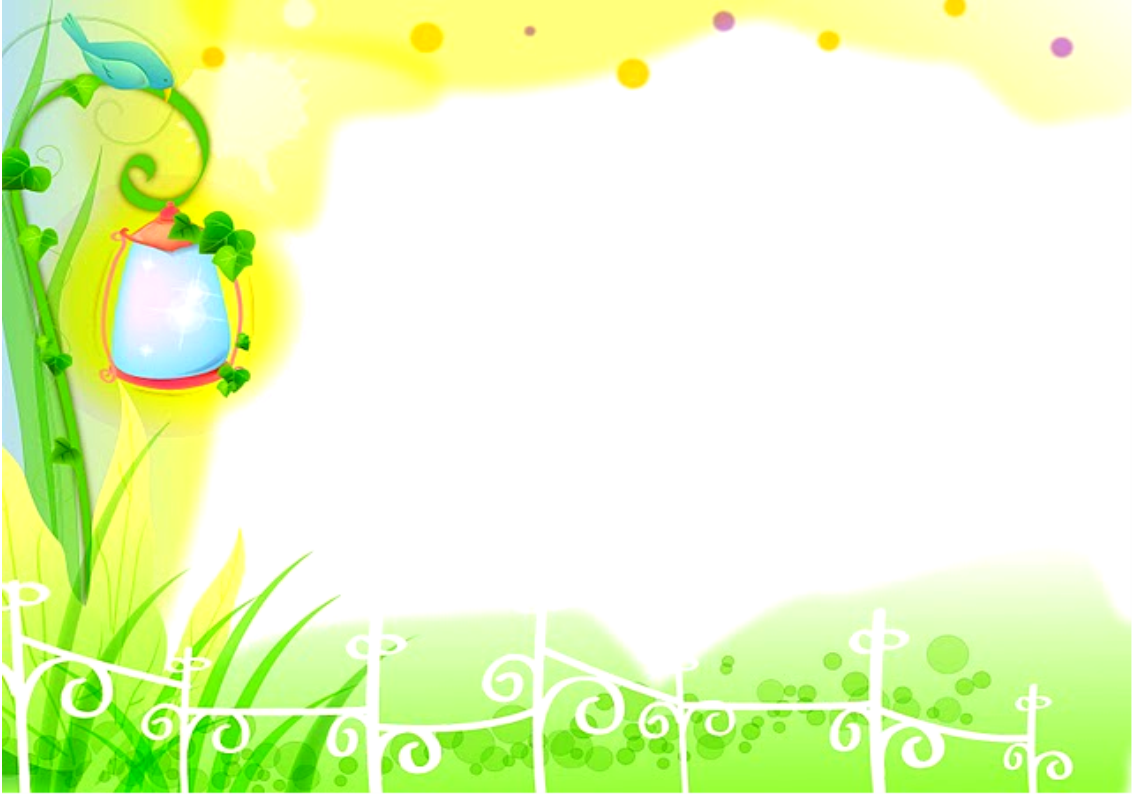 Ожидаемые результаты реализации программы
6-7 лет
Дети знакомы с произведениями разных видов искусства (живопись, графика, народное и декоративно-прикладное искусство, архитектура)
Дети знают, чем отличаются одни произведения искусства от других как по тематике, так и по средствам выразительности
Дети видят в окружающем мире красивые предметы и явления; показывают уже знакомые и новые произведения искусства
Расширяется, систематизируется и детализируется содержание изобразительной деятельности детей
Дети учатся различать реальный и фантазийный (выдуманный) мир в произведениях изобразительного и декоративно-прикладного искусства
Дети самостоятельно выбирают художественный образ, сюжет композиций, а также материалы, инструменты, способы и приемы реализации замысла. 
Совершенствуются специфические умения во всех видах изобразительной деятельности
Развиваются композиционные умения
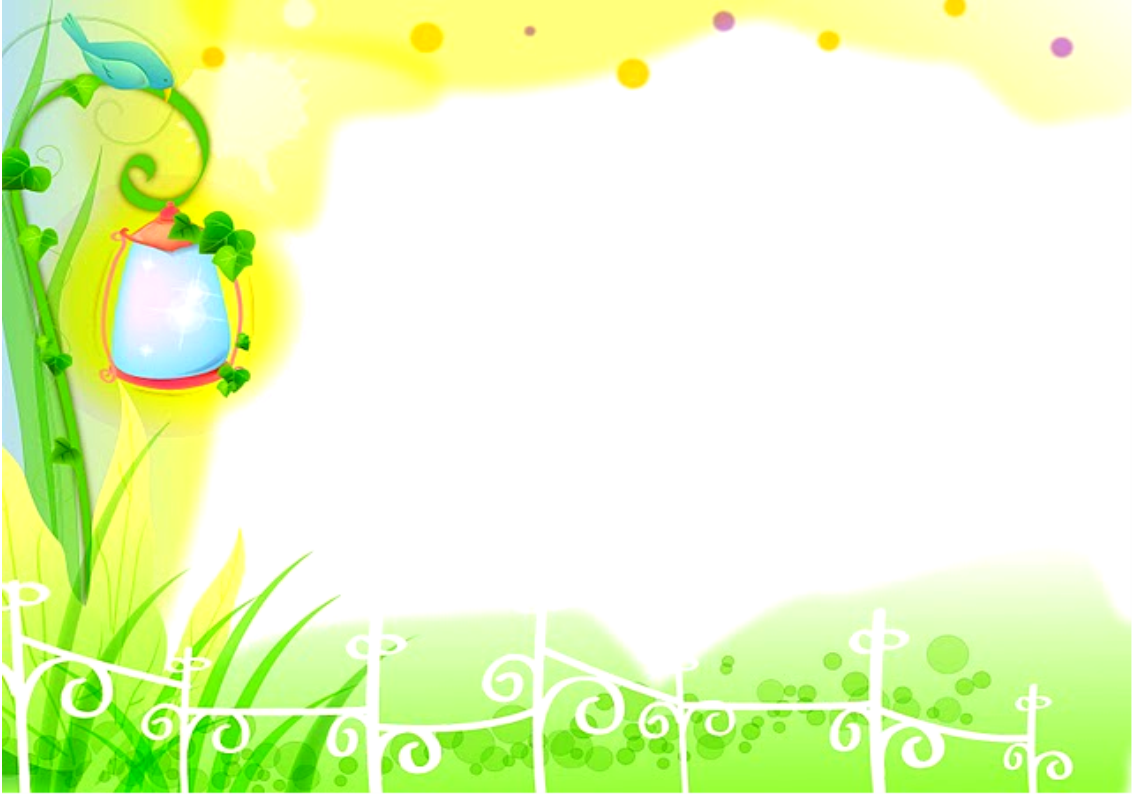 Формы взаимодействия с семьями воспитанников
Цель взаимодействия с семьей — сделать родителей активными участниками образовательного процесса, оказав им помощь в реализации ответственности за воспитание и обучение детей. 
Задачи:
- постоянно изучать запросы и потребности в дошкольном образовании семьей; 
повышать психологическую компетентность родителей,
- создавать условия для доверительного, неформального общения педагогов с родителями.
Привлечение родителей расширяет круг общения, повышает мотивацию и интерес детей. Совместные занятия с мамой или папой - это качественное время, проведенное со своим малышом, которое помогает родителям увидеть, как интересно можно развивать своего ребенка дома, как правильно играть.
Формы взаимодействия с родителями:
-выставки совместных работ родителей и воспитанников,
-художественный досуг с участием родителей,
-оформление группового помещения к праздникам,
-консультативные встречи,
-открытые занятия.
-совместное творчество и т.д.
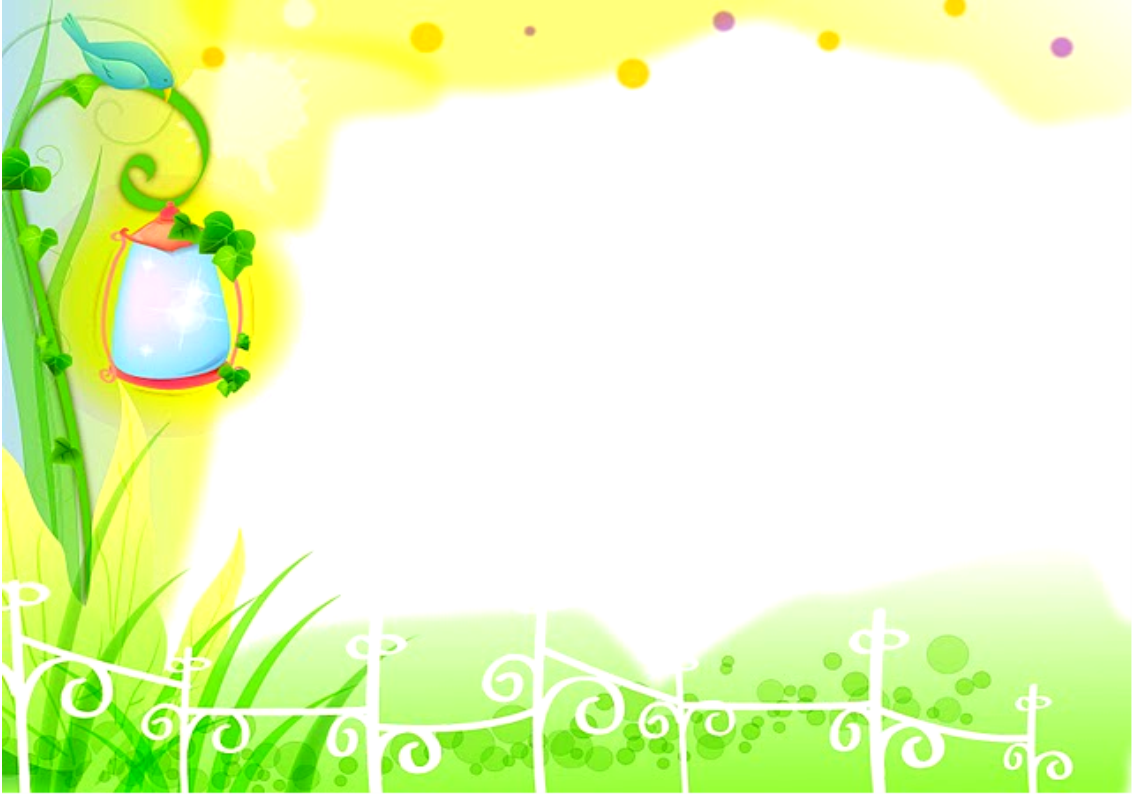 Для реализации программы используется следующая литература:

1.Т.С.Комарова «Детское художественное творчество» для занятий с детьми 3- 7 лет; Издательство : «Мозаика-Синтез», 2015.-160с 
2. Т.С. Комарова « Изобразительная деятельность в детском саду»,. Младшая группа Издательство : «Мозаика-Синтез», 2015.-112с
 3. Т.С. Комарова « Изобразительная деятельность в детском саду»,. Средняя группа Издательство : «Мозаика-Синтез», 2015.-96с
 4. Т.С. Комарова « Изобразительная деятельность в детском саду», Старшая группа Издательство : «Мозаика-Синтез», 2015.-115с 
5. Д.Н.Колдина «Рисование с детьми3-4 года» Издательство : «Мозаика-Синтез», 2016.-64с 
6. Д.Н.Колдина «Рисование с детьми 4-5 лет» Издательство : «Мозаика-Синтез», 2016.-64с
7. Д.Н.Колдина «Рисование с детьми 5-7 лет » Издательство : «Мозаика-Синтез», 2015.-112с
 8. Д.Н.Колдина «Аппликация с детьми 4-5 лет», Издательство : «МозаикаСинтез», 2015.-64с
 9. Д.Н.Колдина «Аппликация с детьми 5-7 лет», Издательство : «МозаикаСинтез», 2015.-64с